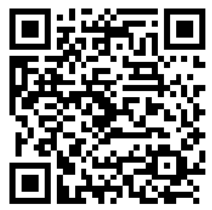 Mathswatch Clip 134b
Corbett maths Video 14
Key Words: Quadratic, Expand, Simplify, Term
Find and screenshot the quadratic formula. 
Give of an example of a question we would use it on.
Write a TWEET for each word – giving the definition. 
Remember: You are allowed no more than 144 characters.
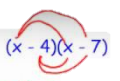 Expanding Double Brackets
1. Expand the following brackets
2. Expand the following brackets
1. Find the missing numbers:
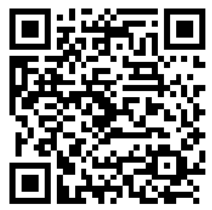 Mathswatch Clip 134b
Corbett maths Video 14
Key Words: Quadratic, Expand, Simplify, Term
Find and screenshot the quadratic formula. 
Give of an example of a question we would use it on.
Write a TWEET for each word – giving the definition. 
Remember: You are allowed no more than 144 characters.
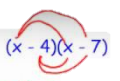 Expanding Double Brackets
1. Expand the following brackets
2. Expand the following brackets
1. Find the missing numbers: